1.1   直线的斜率（1）
——常州五中数学组   毕巧艳
笛卡尔：“放弃仅是练习思想的抽象几何，寻找普适性方法论意义的代数化”——坐标法.
恩格斯：数学中的转折点是笛卡尔的变数，有了变数，运动进入了数学，有了变数，辩证法进入了数学，微分和积分也立刻成为必要的了。
 笛卡尔的坐标法、牛顿和莱布尼茨的微积分和对数的发明并称为17世纪自然科学的三大发明.
拉格朗日：如果代数与几何各自分开发展，那么它的进步将十分缓慢，而且应用范围也很有限。但若两者互相结合而共同发展，则会相互加强，并以快速的步伐向着完美化的方向猛进.
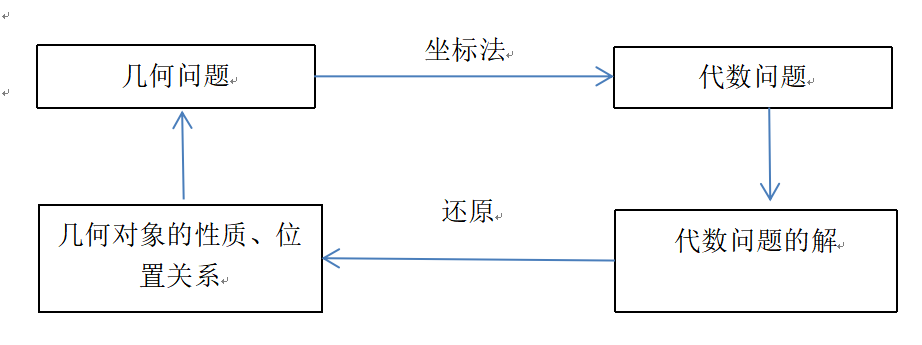 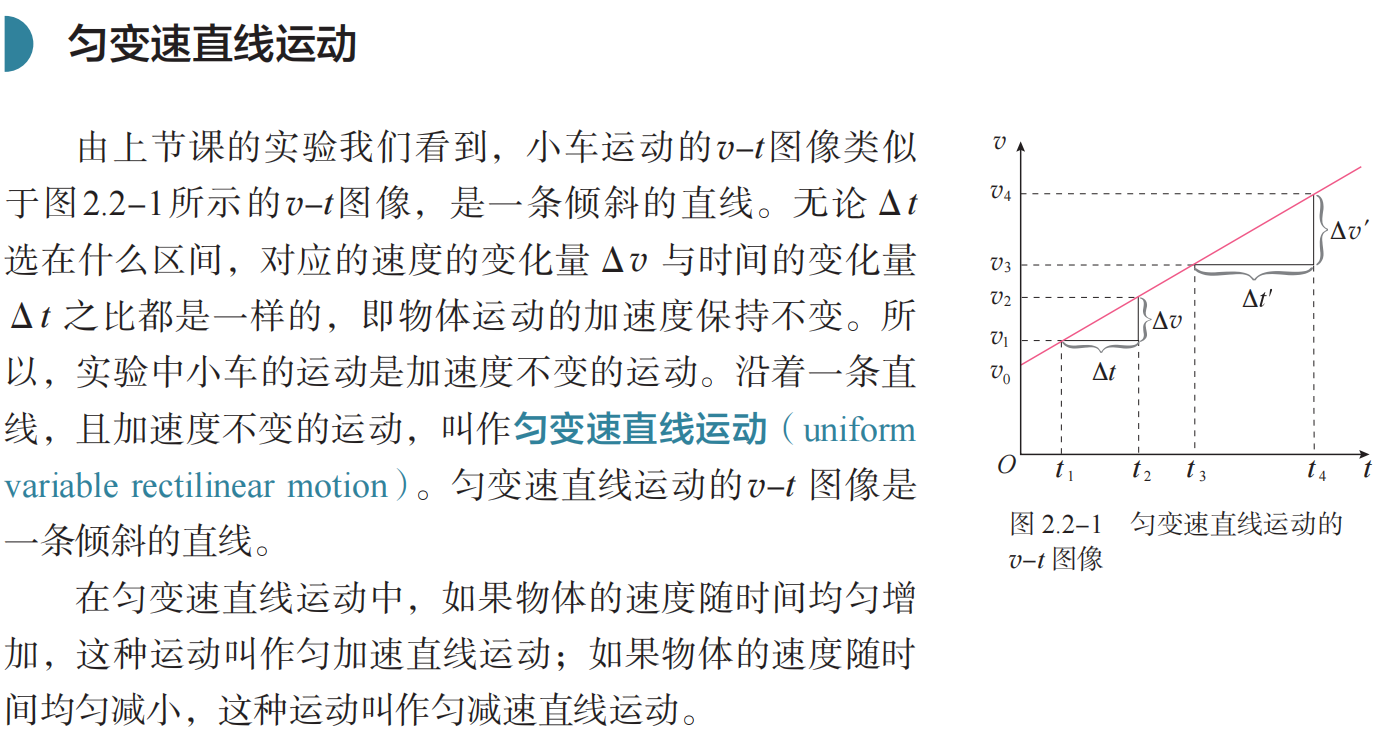 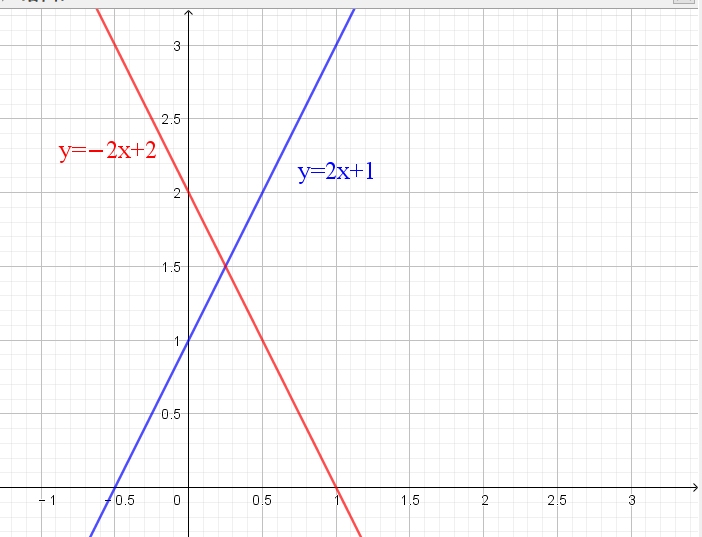 一次函数的图像
建构数学
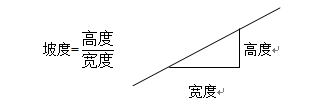 Q
形
P
N
O
数
建构数学
概念辨析
结论：对于一条不垂直x轴的直线，直线的斜率是一个定值.
结论：斜率是直线倾斜程度的代数表示，是直线本身固有的性质.
l2
y
l1
4
k3=0
Q3
P
l3
x
－4
O
4
k4不存在
Q1
Q2
k2=－4
－4
知识运用
例1 如图，直线l1, l2 , l3 , l4 都经过P(3, 2),又 l1, l2 , l3 , l4 分别经过点Q1 (－2 ,－1) , Q2 (4, －2 ) , Q3 (－3, 2 ) , Q4(3, -2 )试计算直线l1, l2 ,l3, l4的斜率．
.
.
y
y
p
p
k<0
k>0
x
x
O
O
（1）
（2）
.
.
k=0
y
y
k不存在
p
p
x
x
O
O
（4）
（3）
结   论
变式1：作出下列一次函数的图像，并求此直线的斜率.
                  (1)y=2x+1;    (2)y=‒2x+2
例2 经过点（3，2）画直线，使直线的斜率分别为：
例3 求经过下列点的直线的斜率：
y
KAB=
B(-2, 6)
A(3,2)
KAC=
x
C(7,-2)
KBC=
O
思考：如果KAB=KAC，那么A，B，C三点有什么关系？  
    此结论有何用处？
概念解读
直线斜率概念解读：
1.与x轴垂直的直线，其斜率不存在。
2.与x轴平行或者重合的直线，其斜率为零。
3.对于不垂直于x轴的直线，其斜率是唯一确定的
4.斜率公式与两点在直线上的位置和顺序无关。
5.斜率是一个比值，横纵坐标的增量可负。
6.斜率是来刻画直线倾斜程度的量。
课后作业
课后练习1、3、4、5
谢谢！